Мастер – класс от родителей«Объемная снежинка из бумаги»
Группа 3/1
Материал: клей, бумага, ножницы.1 шаг: складываем квадратный лист по диагонали 2 раза.
2 шаг: вдоль длиной линии делаем 3 надреза.
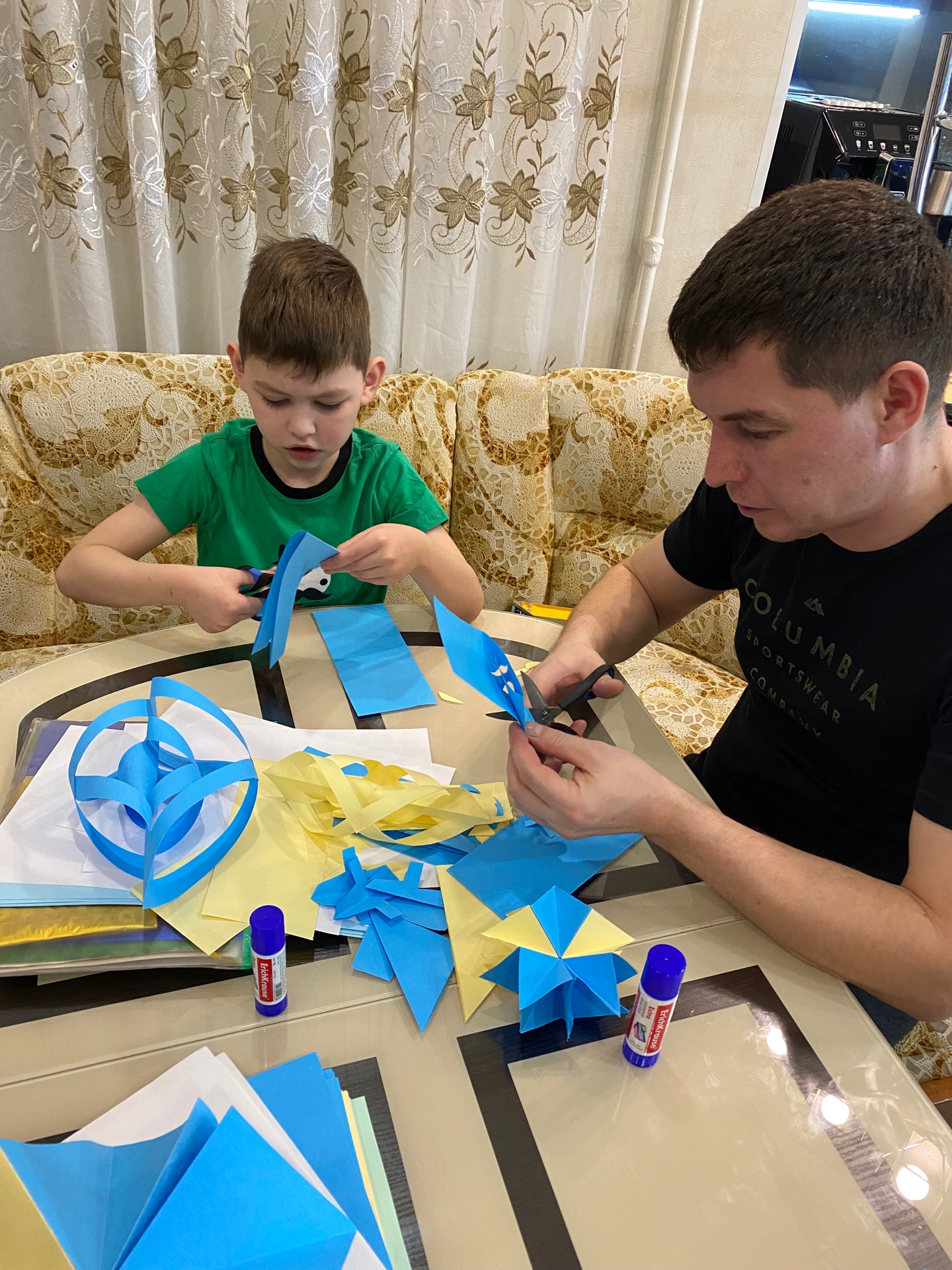 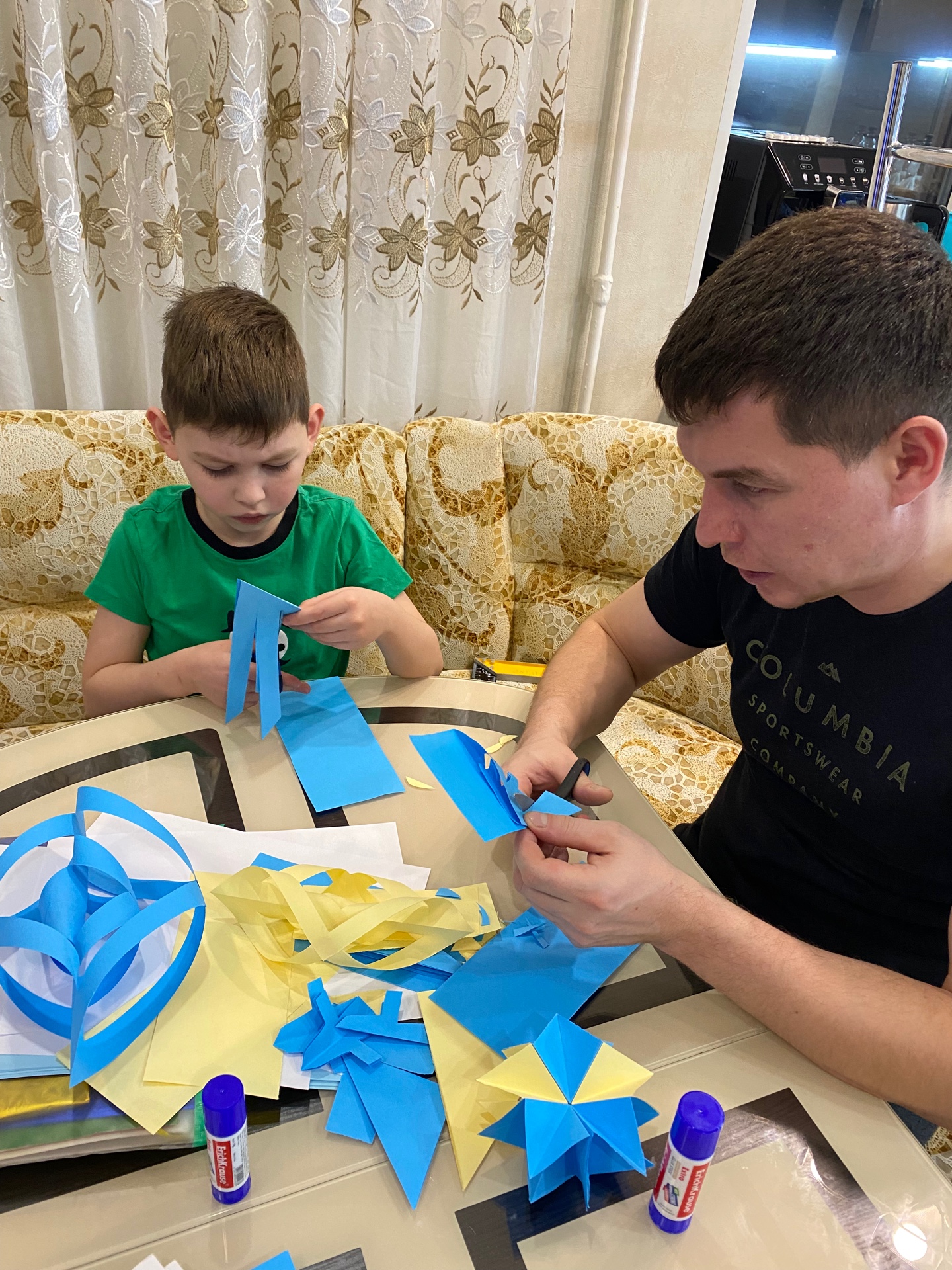 3 шаг: раскрываем лист и склеиваем концы через один сначала с одной, затем с другой стороны
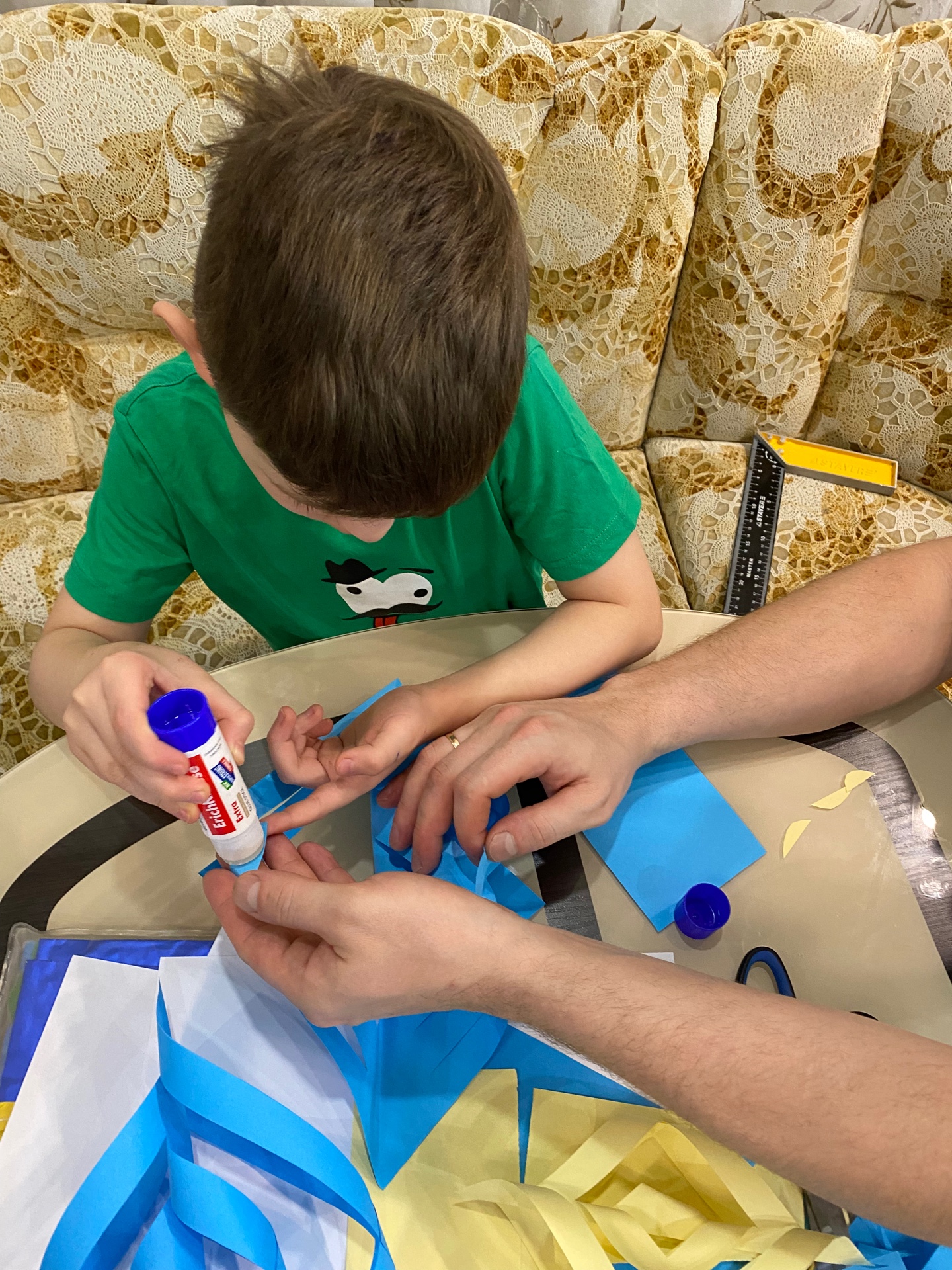 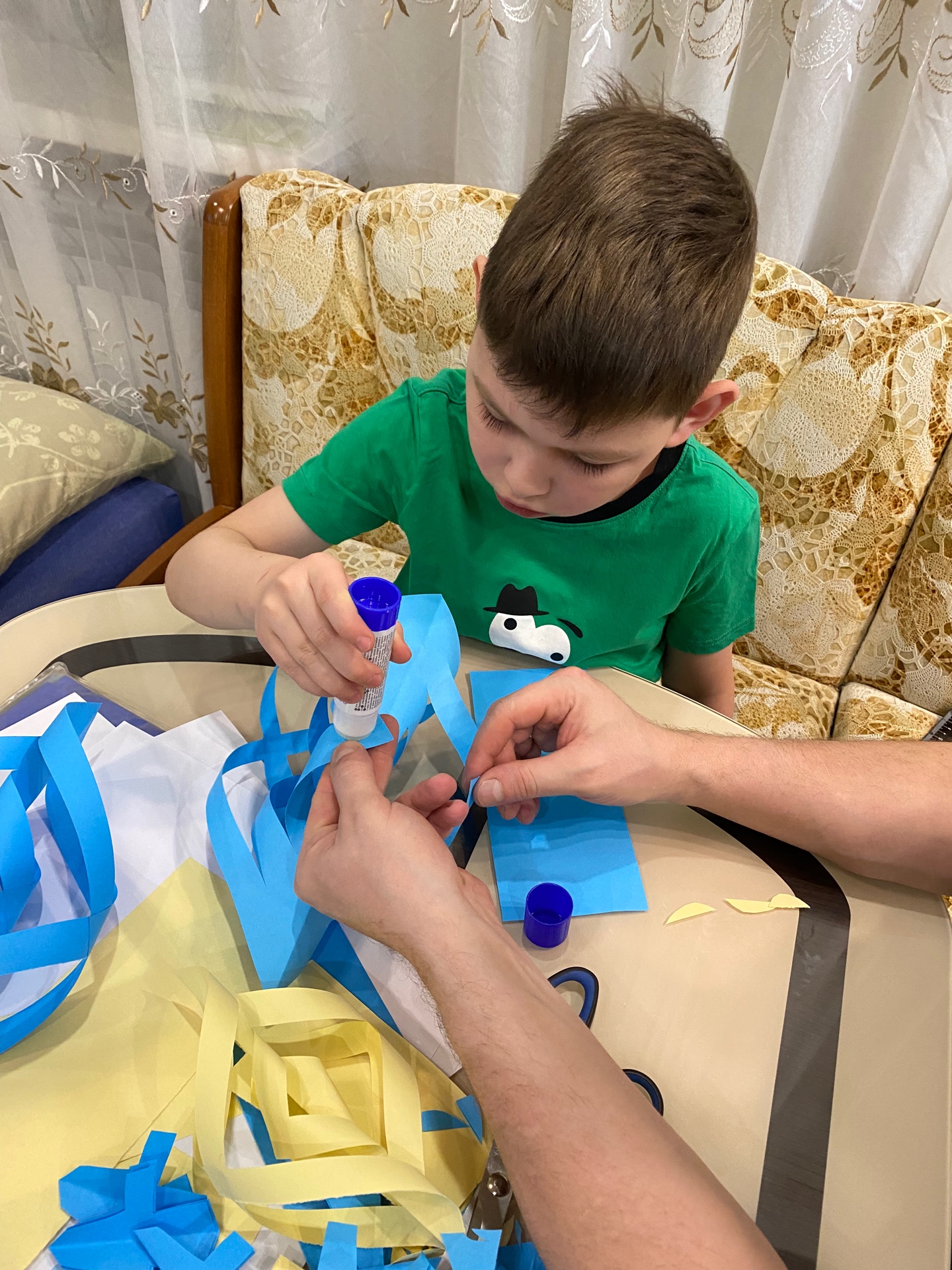 4 шаг: делаем 6 таких элементов, склеиваем их между собой.
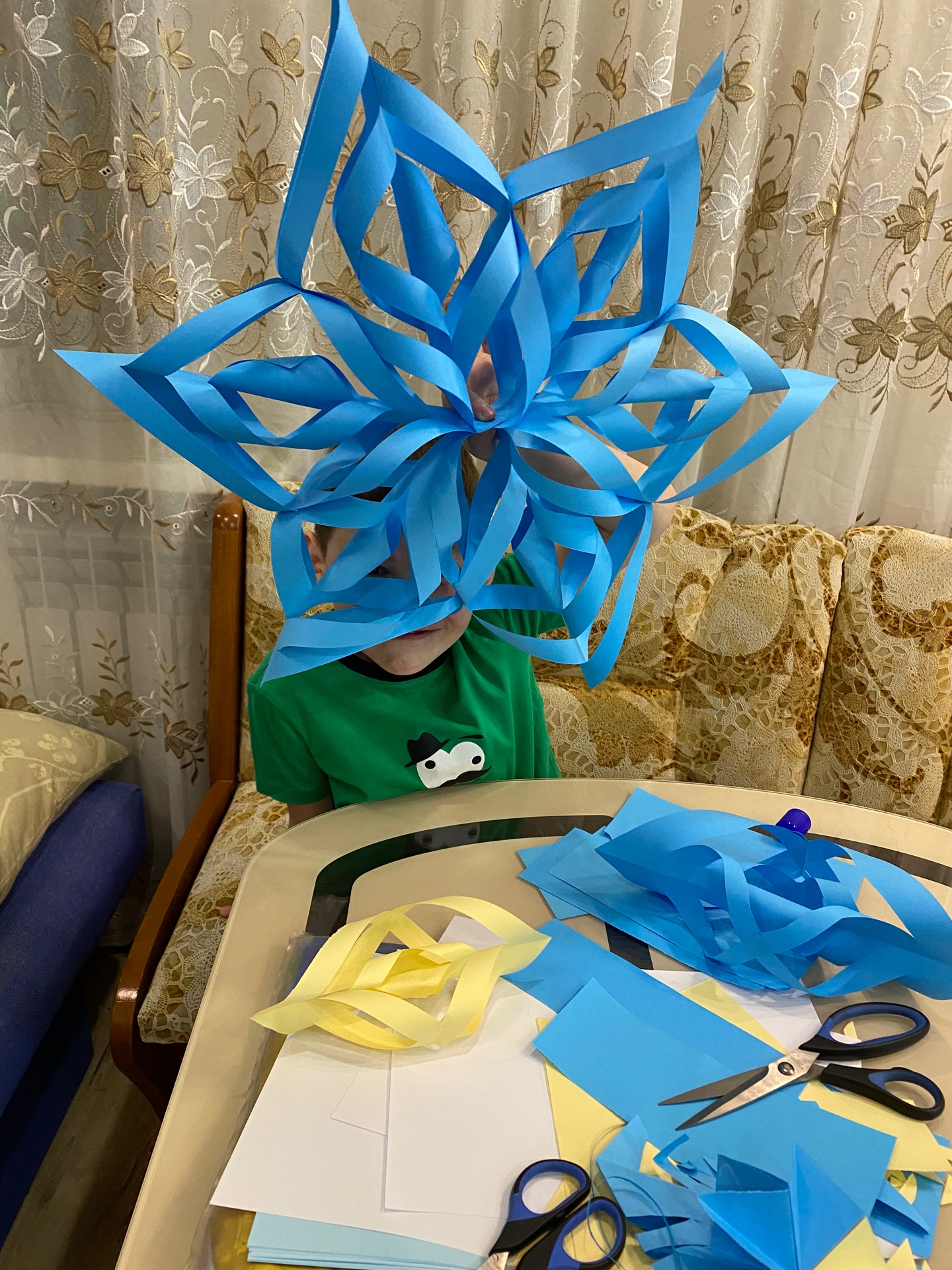